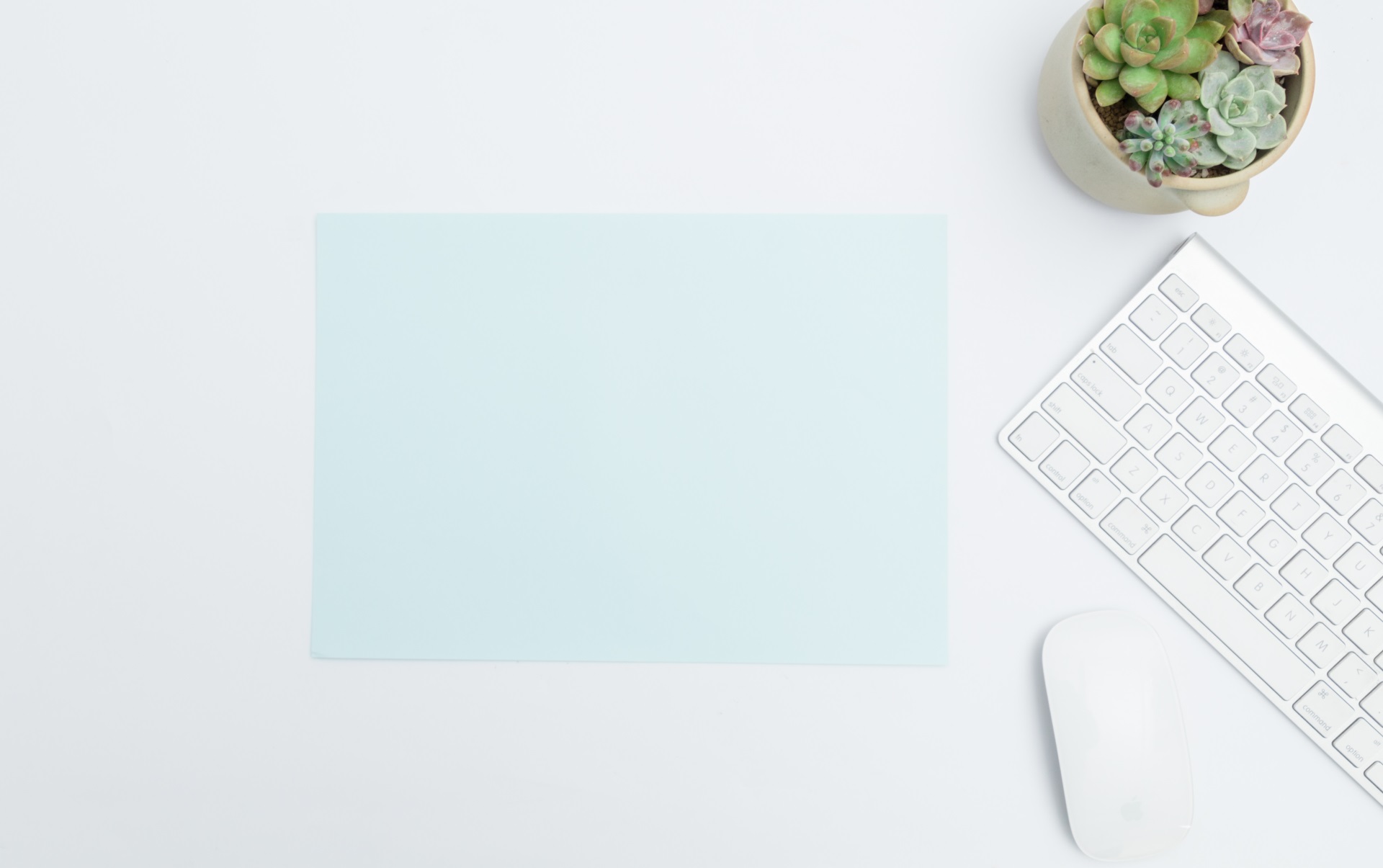 2020
BUSINESS REPORT
极简风清新通用汇报
ADD YOUR TITLE HERE.ADD YOUR TITLE HERE.
Designed by xiazaii
2020年X月X日
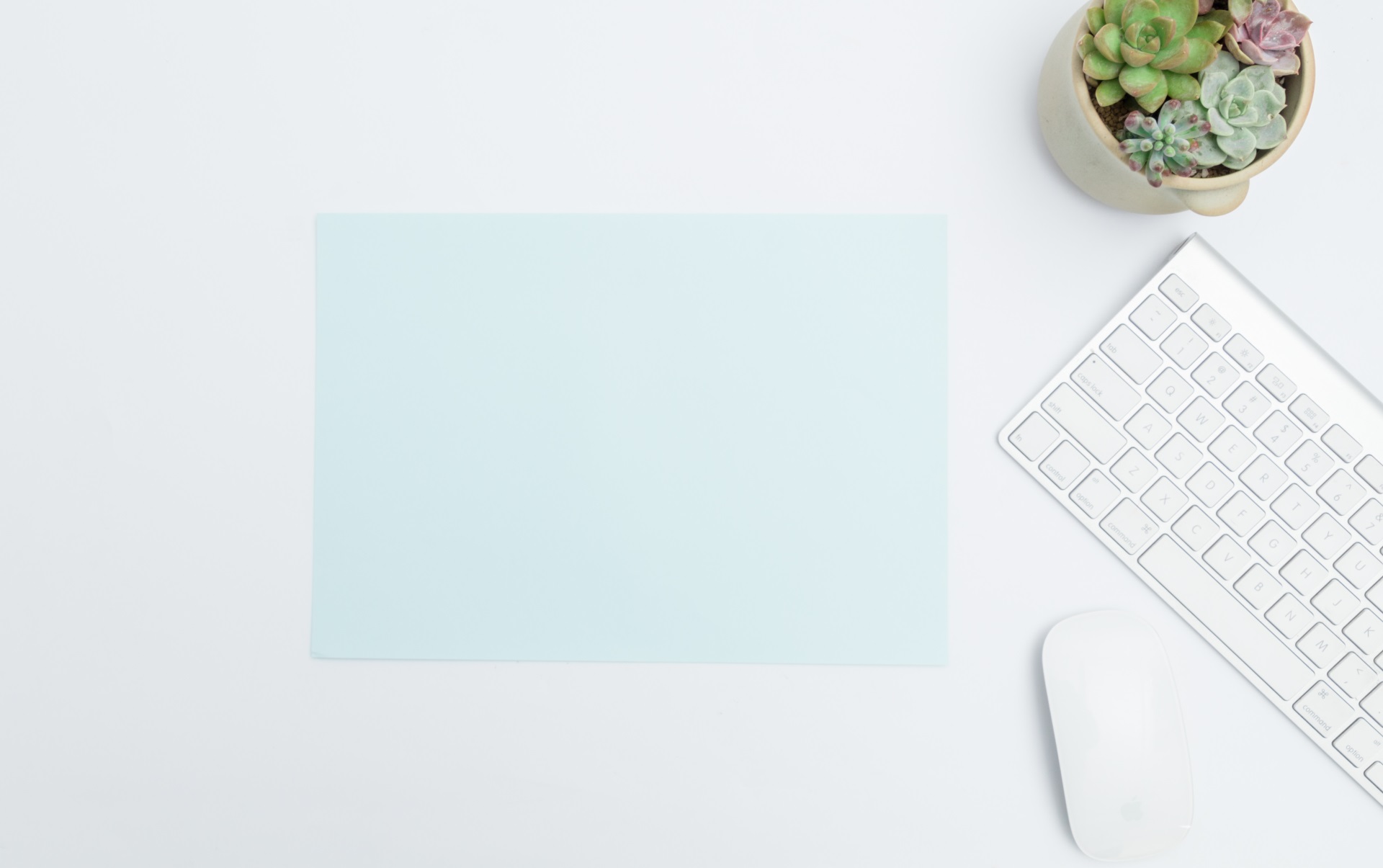 目录
DIRECTORY
01
02
03
04
工作概述
工作状况
项目展示
未来计划
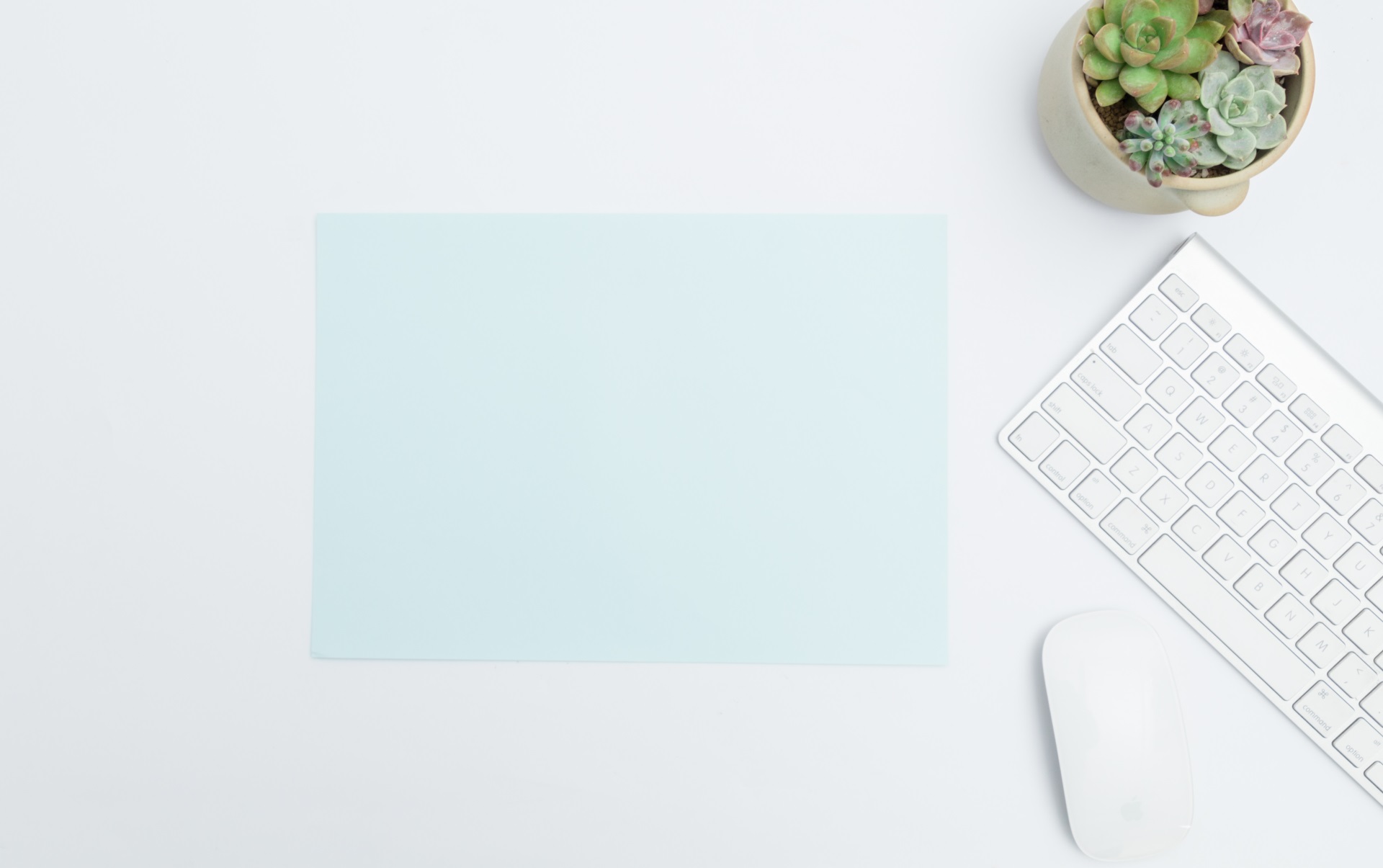 PART/01
工作概述
输入你的标题
输入你的标题
此处填写内容
此处填写内容
此处填写内容
此处填写内容
此处填写内容
此处填写内容
A
I
输入你的标题
输入你的标题
此处填写内容
此处填写内容
此处填写内容
此处填写内容
此处填写内容
此处填写内容
D
A
PART/01
输入你的标题
输入你的标题
此处填写内容
此处填写内容
此处填写内容
此处填写内容
此处填写内容
此处填写内容
01
02
03
输入你的标题
输入你的标题
04
此处填写内容
此处填写内容
此处填写内容
此处填写内容
此处填写内容
此处填写内容
PART/01
输入你的标题
输入你的标题
此处填写内容
此处填写内容
此处填写内容
此处填写内容
此处填写内容
此处填写内容
输入你的标题
此处填写内容
此处填写内容
此处填写内容
输入你的标题
此处填写内容
此处填写内容
此处填写内容
输入你的标题
45%
35%
此处填写内容
此处填写内容
此处填写内容
30%
85%
PART/01
15%
输入你的标题
输入你的标题
此处填写内容
此处填写内容
此处填写内容
此处填写内容
此处填写内容
此处填写内容
输入你的标题
输入你的标题
此处填写内容
此处填写内容
此处填写内容
此处填写内容
此处填写内容
此处填写内容
PART/01
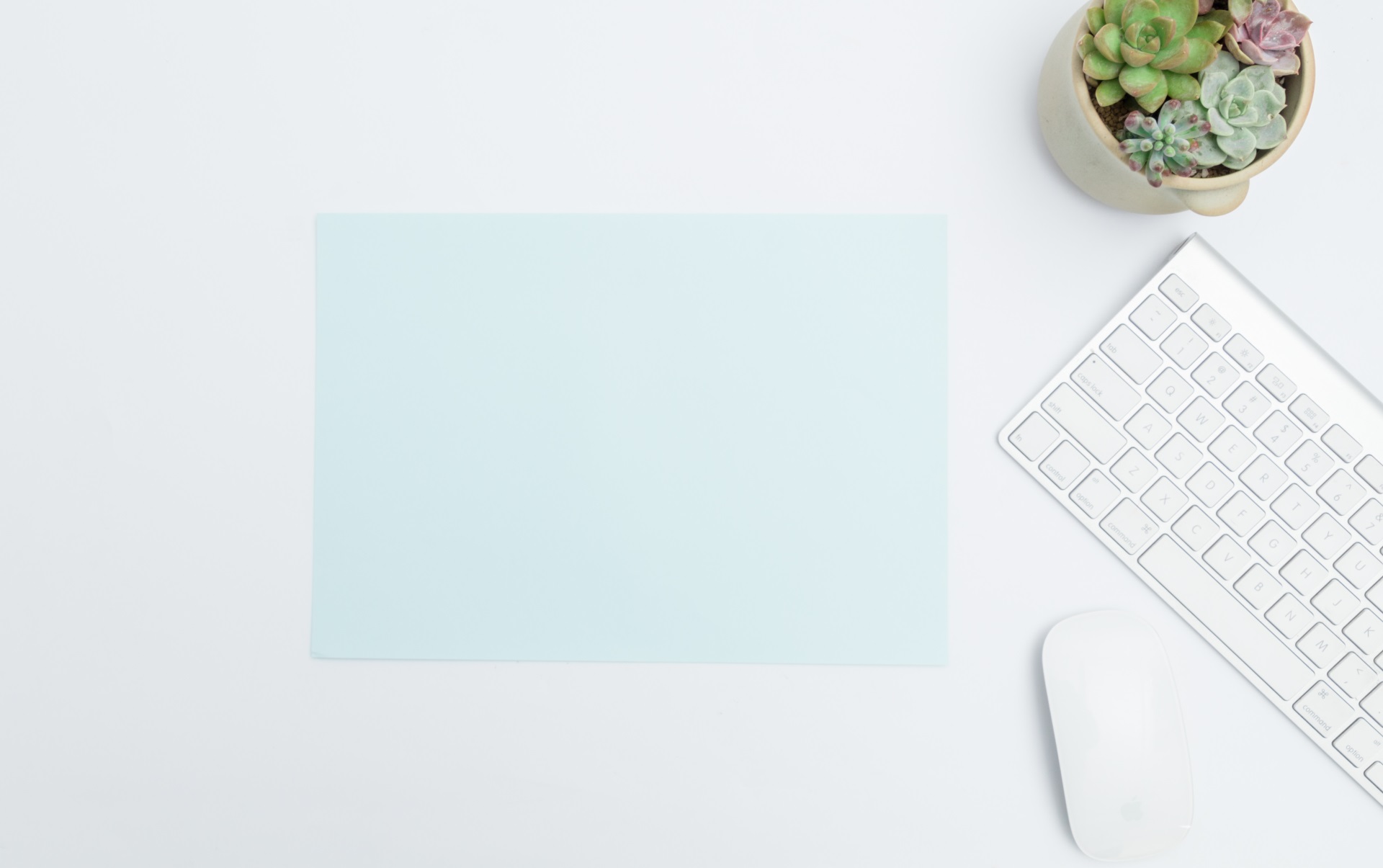 PART/02
项目展示
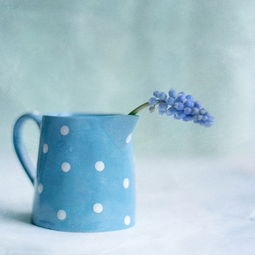 95%
75%
55%
25%
PART/02
09%
03%
点击添加标题
点击添加标题
您的内容打在这里，或者通过复制您的文本后，在此框中选择粘贴，并选择只保留文字。
您的内容打在这里，或者通过复制您的文本后，在此框中选择粘贴，并选择只保留文字。
添加
标题
20%
68%
点击添加标题
点击添加标题
您的内容打在这里，或者通过复制您的文本后，在此框中选择粘贴，并选择只保留文字。
您的内容打在这里，或者通过复制您的文本后，在此框中选择粘贴，并选择只保留文字。
PART/02
单击编辑标题
单击此处编辑您要的内容，建议您在展示时采用微软雅黑字体，本模版所有图形线条及其相应素材均可自由编辑、改色、替换。更多使用说明和作品请详阅模版最末的使用手册。
单击编辑标题
单击此处编辑您要的内容，建议您在展示时采用微软雅黑字体，本模版所有图形线条及其相应素材均可自由编辑、改色、替换。更多使用说明和作品请详阅模版最末的使用手册。
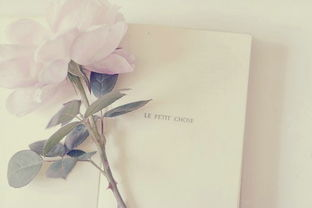 PART/02
B
C
A
输入你的标题
输入你的标题
输入你的标题
此处填写内容
此处填写内容
此处填写内容
此处填写内容
此处填写内容
此处填写内容
此处填写内容
此处填写内容
此处填写内容
PART/02
请输入标题
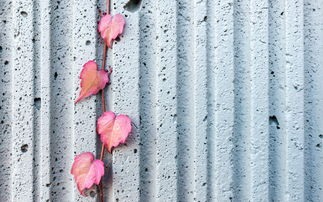 PART/02
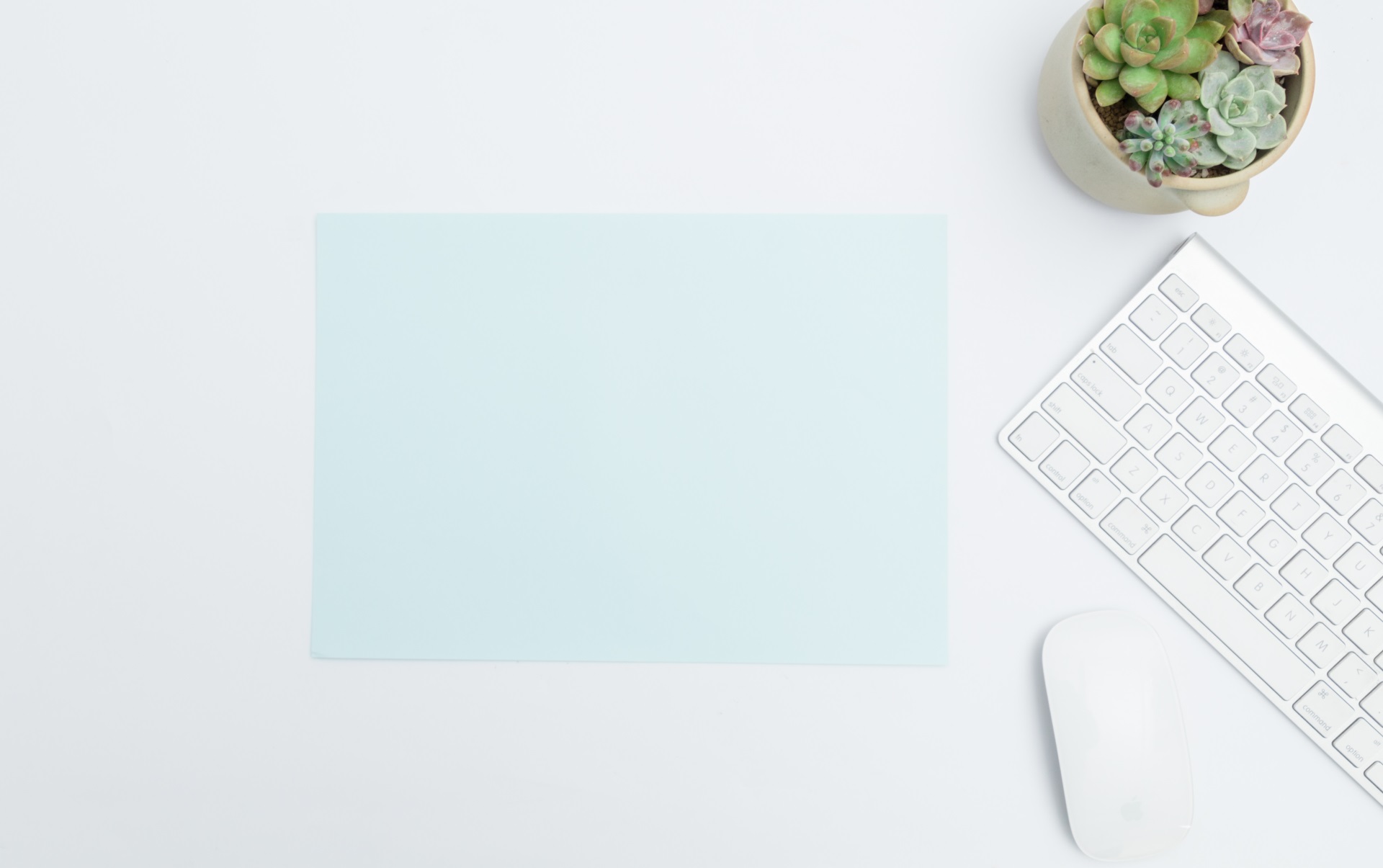 PART/03
工作状况
标题文本预设
标题文本预设
标题文本预设
标题文本预设
标题文本预设
此部分内容作为文字排版占位显示 （建议使用主题字体）
此部分内容作为文字排版占位显示 （建议使用主题字体）
此部分内容作为文字排版占位显示 （建议使用主题字体）
此部分内容作为文字排版占位显示 （建议使用主题字体）
此部分内容作为文字排版占位显示 （建议使用主题字体）
PART/03
输入你的标题
输入你的标题
此处填写内容
此处填写内容
此处填写内容
此处填写内容
此处填写内容
此处填写内容
输入你的标题
输入你的标题
此处填写内容
此处填写内容
此处填写内容
此处填写内容
此处填写内容
此处填写内容
PART/03
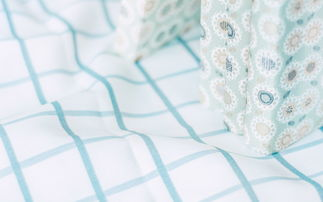 标题
输入内容
输入你的标题
此处填写内容
此处填写内容
此处填写内容
PART/03
“
点击此处添加文本信息
此处填写内容此处填写内容此处填写内容
此处填写内容此处填写内容此处填写内容
此处填写内容此处填写内容此处填写内容
“
PART/03
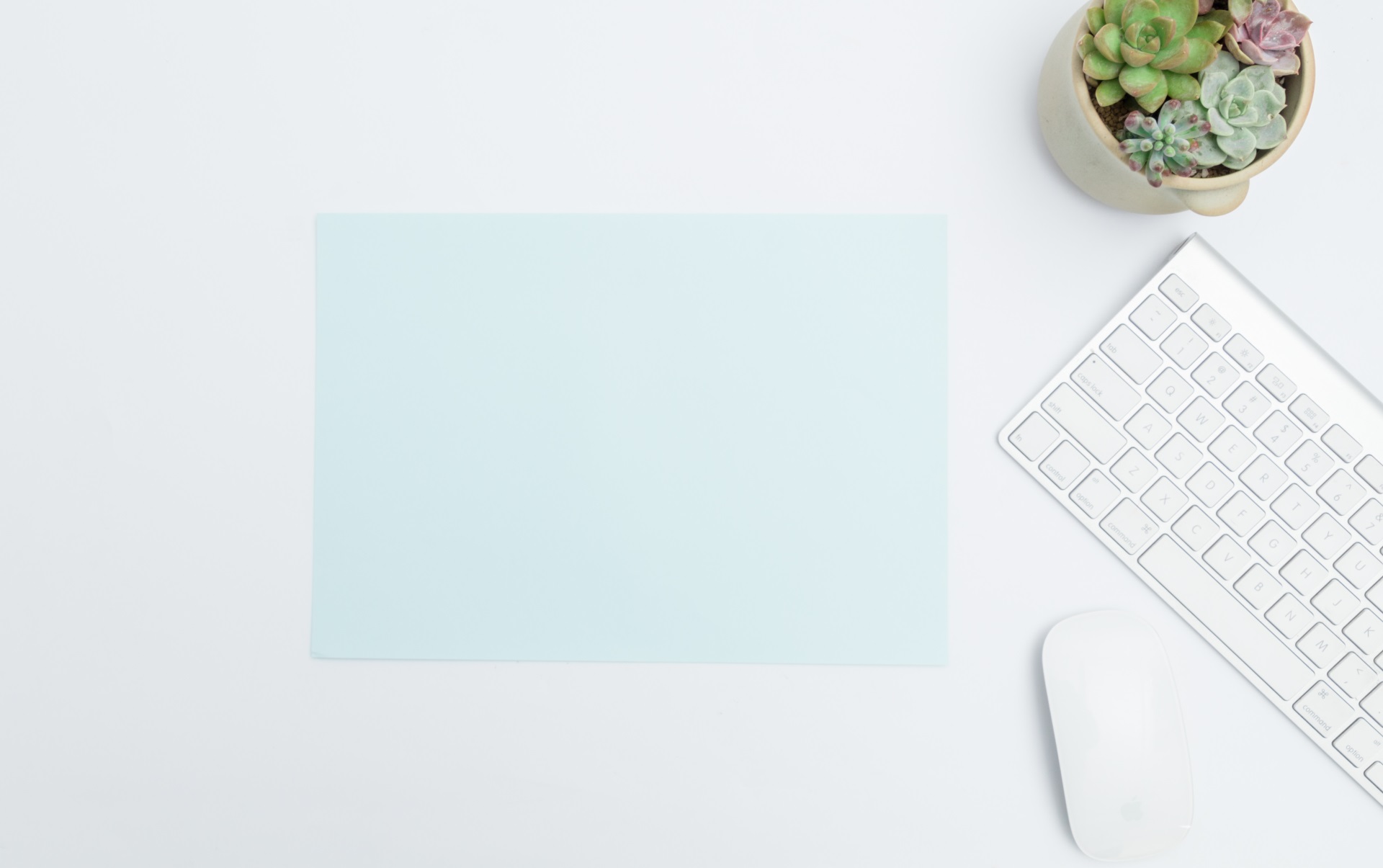 PART/04
未来计划
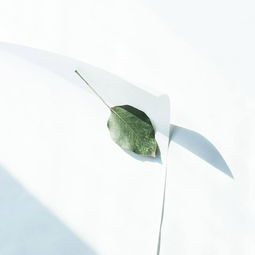 单击此处添加文本
点击增加文本内容    点击增加文本内容
点击增加文本内容    点击增加文本内容
点击增加文本内容    点击增加文本内容
点击增加文本内容    点击增加文本内容
点击增加文本内容    点击增加文本内容
点击增加文本内容    点击增加文本内容
PART/04
“
点击此处添加文本信息
关键词
此处填写内容此处填写内容此处填写内容
此处填写内容此处填写内容此处填写内容
此处填写内容此处填写内容此处填写内容
“
关键词
关键词
PART/04
2016
输入你的标题
此处填写内容
此处填写内容
此处填写内容
2017
2018
2019
输入你的标题
此处填写内容
此处填写内容
此处填写内容
PART/04
添加标题
单击添加文本单击添加文本单击添加文本单击添加文本单击添加文本单击添加文本单击添加文本
请替换文字内容
添加标题
单击添加文本单击添加文本单击添加文本单击添加文本单击添加文本单击添加文本单击添加文本
请替换文字内容
添加标题
添加标题
单击添加文本单击添加文本单击添加文本单击添加文本单击添加文本单击添加文本单击添加文本
单击添加文本单击添加文本单击添加文本单击添加文本单击添加文本单击添加文本单击添加文本
请替换文字内容
PART/04
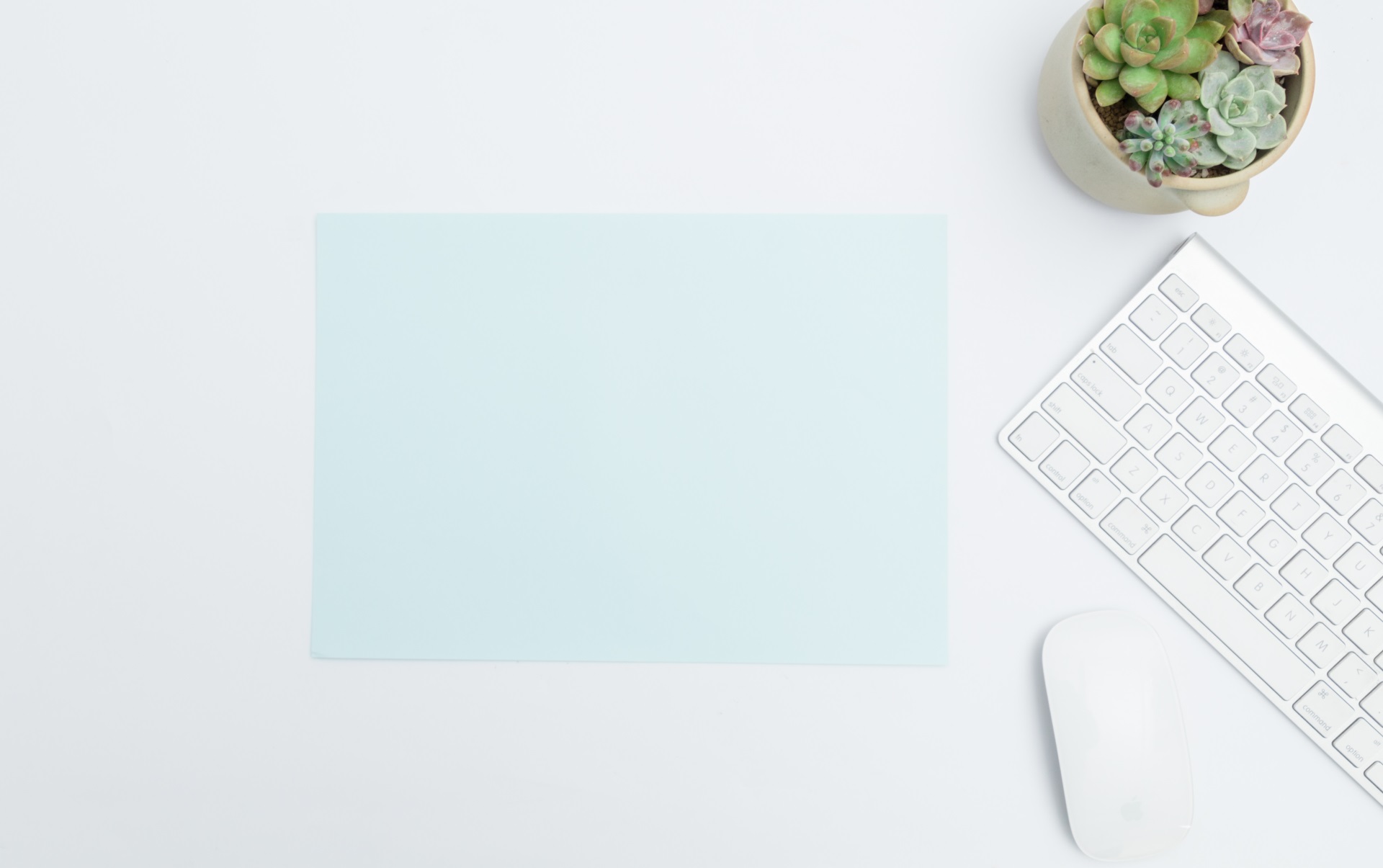 THE END
谢谢观看